PANGAJARAN 1“Éndahna Hirup Babarengan”
1
Maca Wacana
2
Harti Kecap
3
Ngaran Pakakas
Kecap Saharti
4
Maca Wacana
Maca nyaéta prosés anu dilakukeun sarta anu digunakeun ku nu maca pikeun nyangkem eusi atawa ma’na atawa harti anu dikandung ku bahan bacaan.
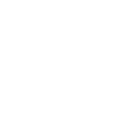 Maca Wacana
Wacana nyaéta wangunan basa anu disusun tina runtuyan kalimah anu sambung sinambung.
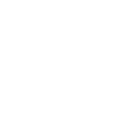 Cara maca wacana
1
Ngagunakeun kecap kudu béntés
Ngagunakeun intonasi anu wajar
2
Ngawasa kana tanda baca (.) , (,) , (?) , (!)
3
Maca kudu béntés dibarengan ku éksprési
4
Maca teu rundag-randeg / arapap-eureupeup dibarengan ku éksprési anu hadé, rasa;
5
Ngarti kana eusi bacaan
6
Ngawasa / nyangkem bahan bacaan
7
8
Panon kudu bisa neuteup tilu kecap sadetik
Harti Kecap
1
Ahad		= poé Minggu
Pakakas	= alat - alat
2
3
Ngagojod	= ngagolér bari disimbut
Sasarap	= sarapan
4
5
Léos		= indit
Harti Kecap
Kasampak	= katingali
6
Ngababad	= istilah keur motong jukut (rumput)
7
8
Kamalir	= balong
Nyaeur		= ngaluhuran jalan (améh teu bécék)
9
Sempal guyon	= gogonjakan, heureuy
10
Harti Kecap
11
Ngangkutan 	= ngangkatan
Runtah		= sampah
12
13
Rikrik gemi	= apik kana duit
Halabhab	= hayang nginum
14
15
Sakur		= sakabéh
Ngaran Pakakas
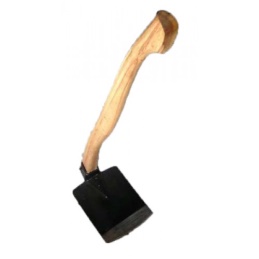 pacul
Ngaran Pakakas
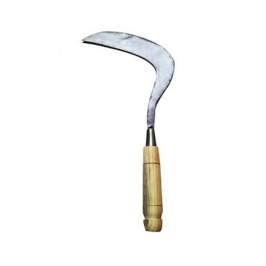 arit
Ngaran Pakakas
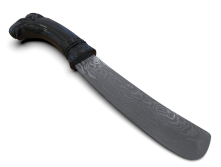 bedog
Ngaran Pakakas
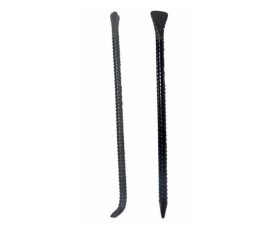 linggis
Ngaran Pakakas
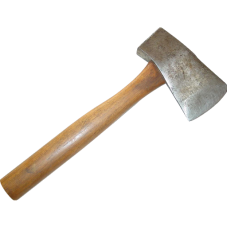 kampak
Ngaran Pakakas
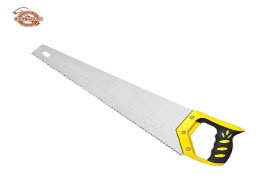 ragaji
Ngaran Pakakas
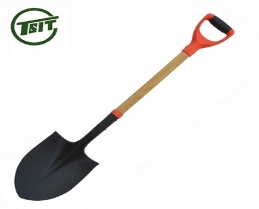 singkup
Ngaran Pakakas
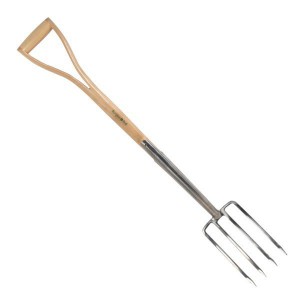 garpuh
Ngaran Pakakas
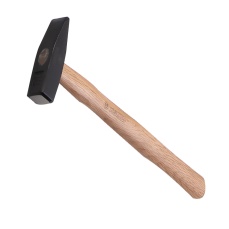 palu
Kecap Saharti
1
Ayeuna	= kiwari ( sekarang)
2
Awéwé 	= wanoja ( wanita )
Beunghar	= jegud ( kaya )
3
Bodo		= belet ( bodoh )
4
Balik		= mulang ( pulang )
5
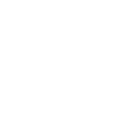 Kecap Saharti
Buhun		= baheula, kuno
6
7
Cageur	= damang (sehat)
Dipaké	= dianggé ( dipakai )
8
Dinten		= poé ( hari )
9
Gembira	= bungah ( senang, bahagia )
10
11
Juara		= pinunjul ( juara )
Kecap Saharti
12
Jeung		= sarta ( dan )
13
Jarang	= langka
Kariaan	= pésta ( perayaan )
14
15
Kedah		= kudu ( harus )
Kakara	= anyar ( baru )
16
17
Kawentar	= kasohor ( terkenal )
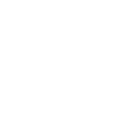 Kecap Saharti
18
Loba		= seeur / réa ( banyak)
19
Lantaran	= sabab ( karena )
Mangsa	= waktu ( waktu )
20
Mecak	= nyoba / nyobaan ( mencoba )
21
Nabung	= nyéngcéléngan
22
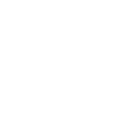 Kecap Saharti
Ngajual	= ngical ( menjual )
23
24
Ngabring	= ngaleut, babarengan ( bersama – sama )
Obor		= oncor (bambu yang diisi minyak tanah dan sumbu)
25
Remen 	= mindeng ( sering )
26
HATUR NUHUN